YOUR TITLE: LOREM IPSUM DOLOR SIT AMET CONSECTETUR ADIPISCING ELIT JUSTO SUSPENDISSE
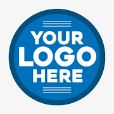 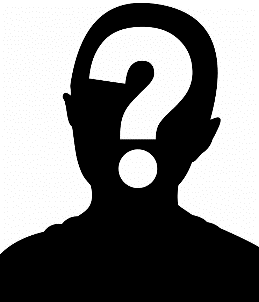 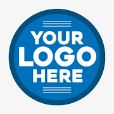 AUTHOR1, AUTHOR2, AUTHOR3
Institution1, Institution2, Institution3.
presenting author’s 
name & e-mail
Results
Lorem ipsum
Lorem ipsum dolor sit amet consectetur adipiscing elit justo suspendisse fusce maecenas, turpis quisque est tempor vulputate scelerisque fermentum euismod duis suscipit, eu libero vel placerat erat tincidunt fringilla habitant dapibus iaculis.
Introduction
Lorem ipsum dolor sit amet consectetur adipiscing elit justo suspendisse fusce maecenas, turpis quisque est tempor vulputate scelerisque fermentum euismod duis suscipit, eu libero vel placerat erat tincidunt fringilla habitant dapibus iaculis.
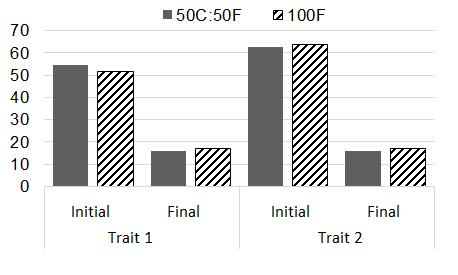 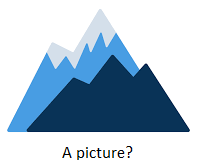 Table 1. Title of the table
Materials and Methods
Lorem ipsum
Lorem ipsum dolor sit amet consectetur adipiscing elit justo suspendisse fusce maecenas, turpis quisque est tempor vulputate scelerisque fermentum euismod duis suscipit, eu libero vel placerat erat tincidunt fringilla habitant dapibus iaculis. 
lorem ipsum dolor sit 
amet consectetur adipiscing 
elit justo suspendisse 
Lorem ipsum
Lorem ipsum dolor sit amet consectetur adipiscing elit justo suspendisse fusce maecenas, turpis quisque est tempor vulputate scelerisque fermentum euismod duis suscipit
Figure 1. Title of the figure
Lorem ipsum dolor sit amet consectetur adipiscing elit justo suspendisse fusce maecenas, turpis quisque est tempor vulputate scelerisque fermentum euismod duis suscipit, eu libero vel placerat erat tincidunt fringilla habitant dapibus iaculis.
Conclusions
Lorem ipsum dolor sit amet consectetur adipiscing elit justo suspendisse fusce maecenas, turpis quisque est tempor vulputate scelerisque fermentum euismod duis suscipit.
Lorem ipsum
Lorem ipsum dolor sit amet consectetur adipiscing elit justo suspendisse fusce maecenas, turpis quisque est tempor vulputate scelerisque fermentum euismod duis suscipit
Acknowledgements: Lorem ipsum dolor sit amet consectetur adipiscing elit justo suspendisse fusce.
1st Joint Meeting of EAAP Mountain Livestock Farming Working Group
& FAO-CIHEAM Mountain Pastures Sub-Network, June 2021
1st Joint Meeting of EAAP Mountain Livestock Farming Working Group & FAO-CIHEAM Mountain Pastures Sub-Network, June 2021
POSTER INSTRUCTIONS
 
The posters will be presented exclusively in electronic format (PDF), on the users' screens. Given the various possible sizes, these are the minimum requirements to ensure good visibility on 18'' monitors, 16: 9 widescreen. 
 
Poster in SINGLE POWERPOINT SLIDE IN 16:9 HORIZONTAL FORMAT (size: 39.8 cm wide x 22.4 cm high). Send the file in pdf format with a size no larger than 10 MB, NOT compressed. The file name must be LAST NAME_Title.pdf.
 
Select a light background color and dark text to optimize contrast.
The heading must include Title, Authors and Institutions, together with name, e-mail and a picture of the presenting author. The logos of the institutions can be added.
Use fonts Arial, Verdana, Tahoma or Calibri, clear for easy reading
The title must be in capital letters and bold, with a font size of no less than 20 points. Authors no smaller than 15. Insert an image of the author responsible for the poster.
For the rest of the text, use a minimum font size of 14 (tables and figures can go in size 12). You can use bold, italic, and whatever color combinations you see fit.
Power Point animations are not supported, nor is video or audio insertion. If you wish, you can include a link to complement the information, but it will not be executed on the poster, which will be posted in pdf format.
Tables, figures and illustrations should be self-explanatory and have an order and a title.

SUGGESTIONS
Arrange the poster sections from top to bottom, and from left to right.
Although the format is free, two or three columns are proposed and the presentation organized into Introduction, Material and Methods, Results and Conclusion.
References (not recommended, since they will be included in the publication of the conference) and acknowledgments can be included.
Use short texts and concise lists.
Tables and figures should be as simple as possible